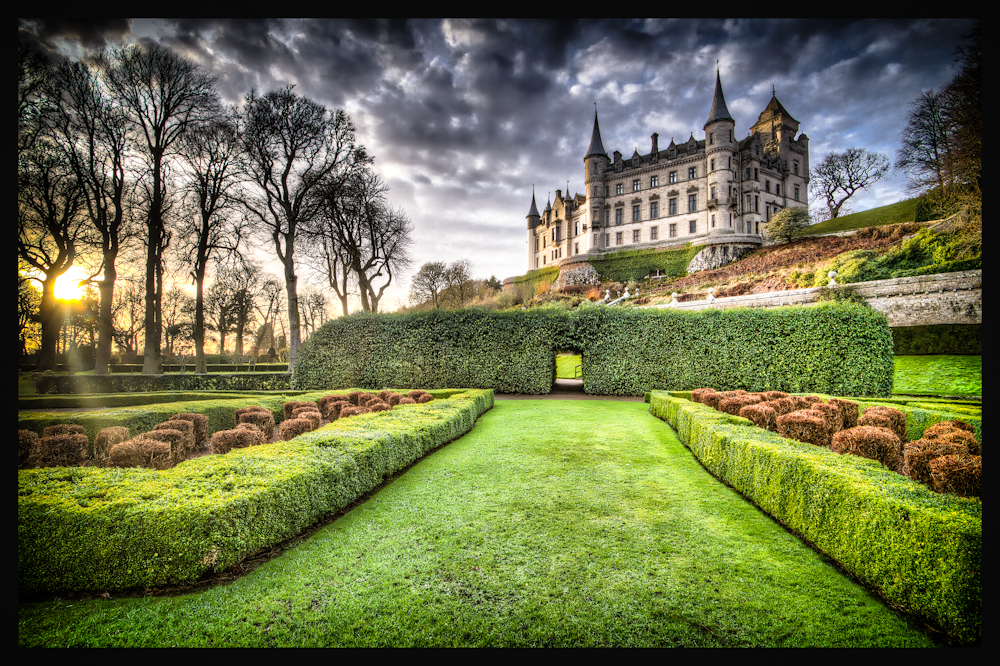 New Monarchies&Absolutism
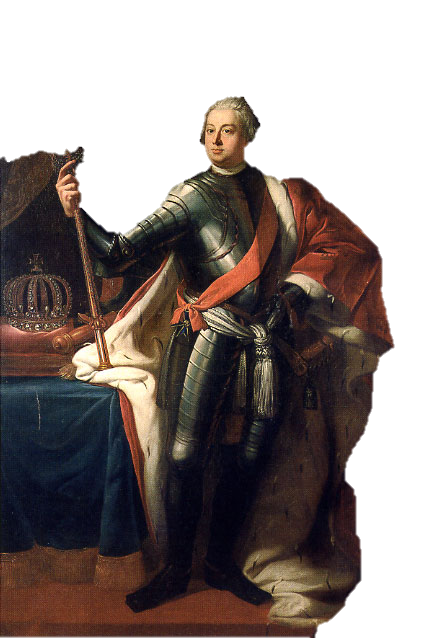 Absolutist Prussia
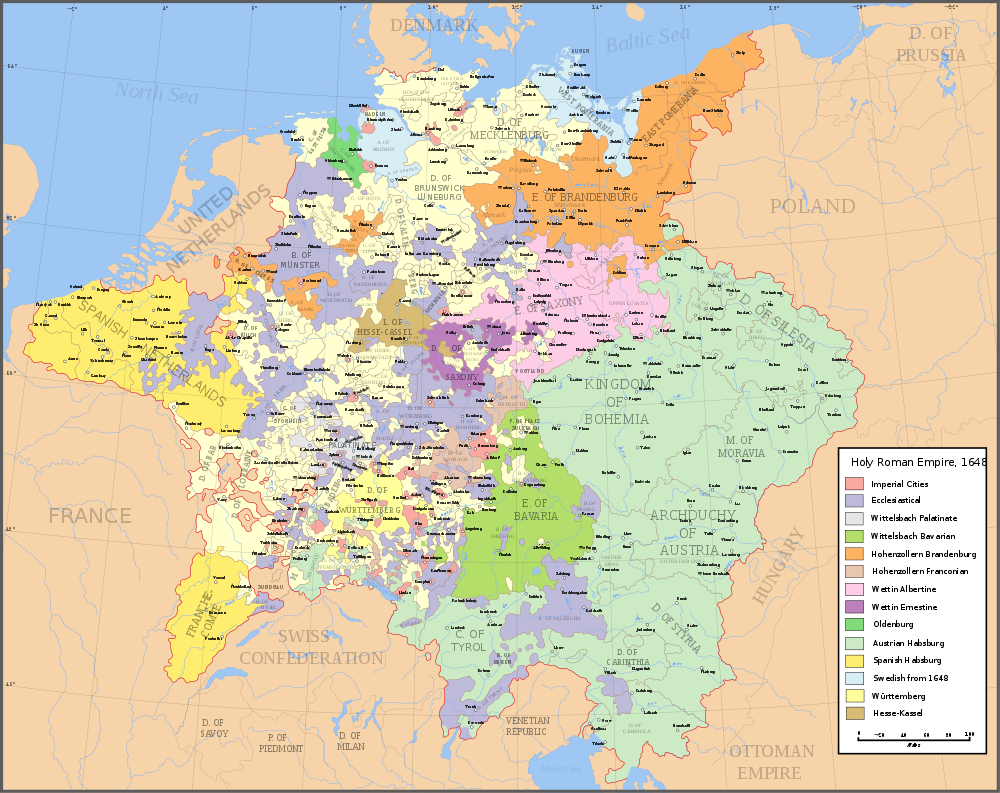 Brandenburg
Map Credit: Astrokey44
Hohenzollern Dynasty
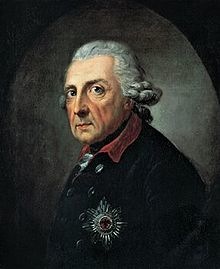 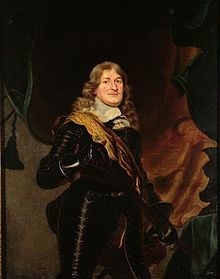 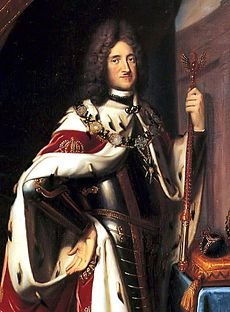 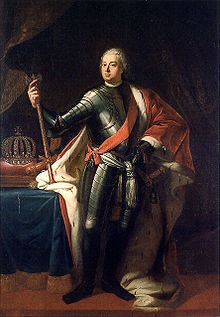 “The Fredericks”
Frederick William
(r. 1640-1688)
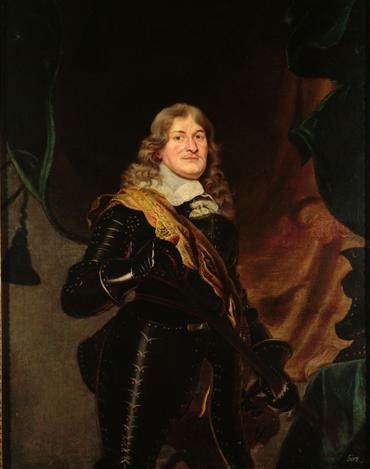 The “Great Elector”
 
Father of Prussian Absolutism
The “Soldier King”
The Junkers
Prussa’s landowning nobility. 
The Junkers supported the monarchy and served in the army in exchange for absolute power over their serfs
Led by the Junkers, the officer corps became Prussia’s most prestigious class
6
MILITARISM
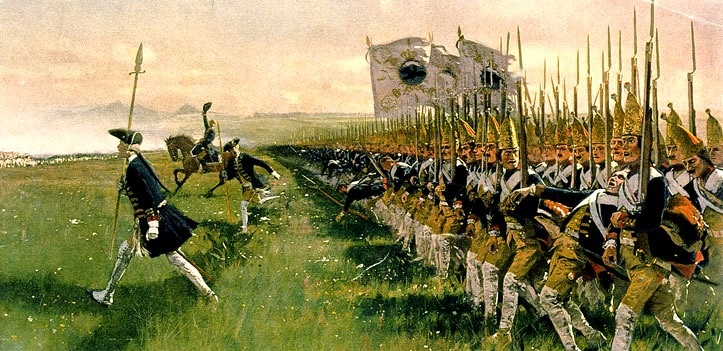 12TH 
Largest Population
4TH 
Largest Army
Carl Röchling (d. 1920), Attack of the Prussian Infantry
Peter the Great 
Russia
8
9
10
Westernization through
Shipbuilding, education, beard tax,
Western clothes
11
Classes
Boyars= turned into a service nobility
Streltsy-rebellion
12
13